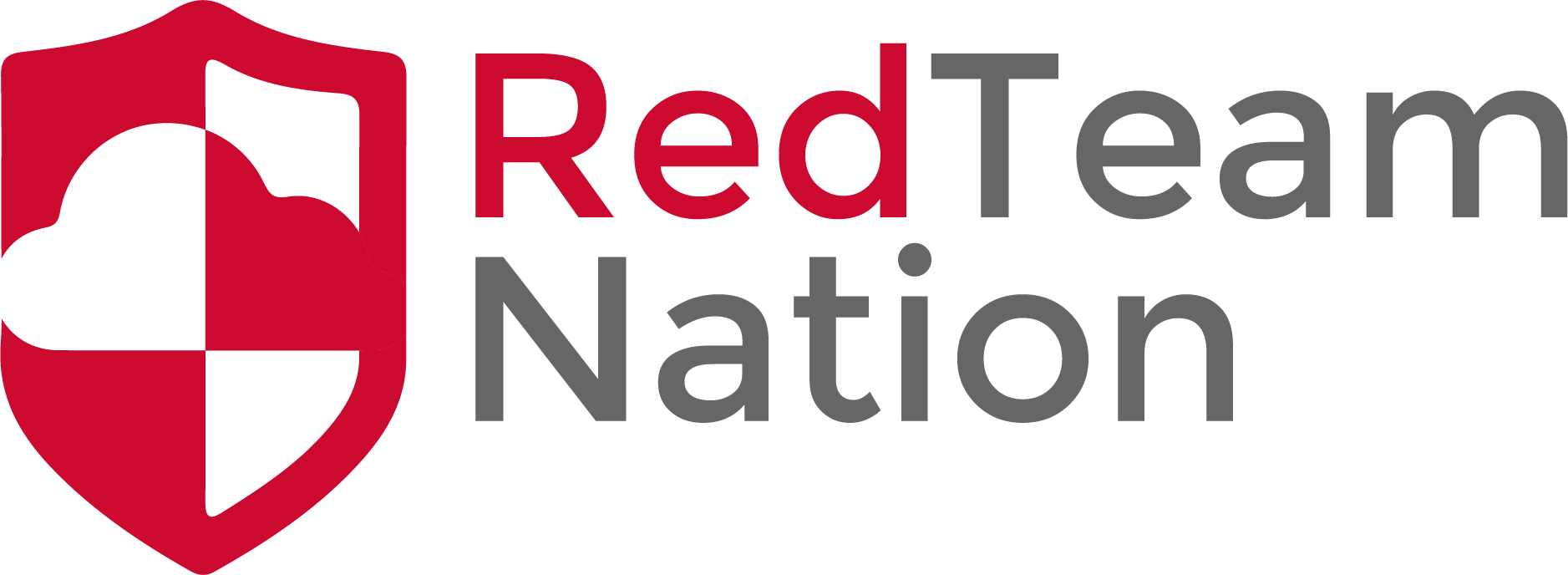 Business Risk on Findings
CEO/Lead Instructor: Brandon Dennis, OSCP
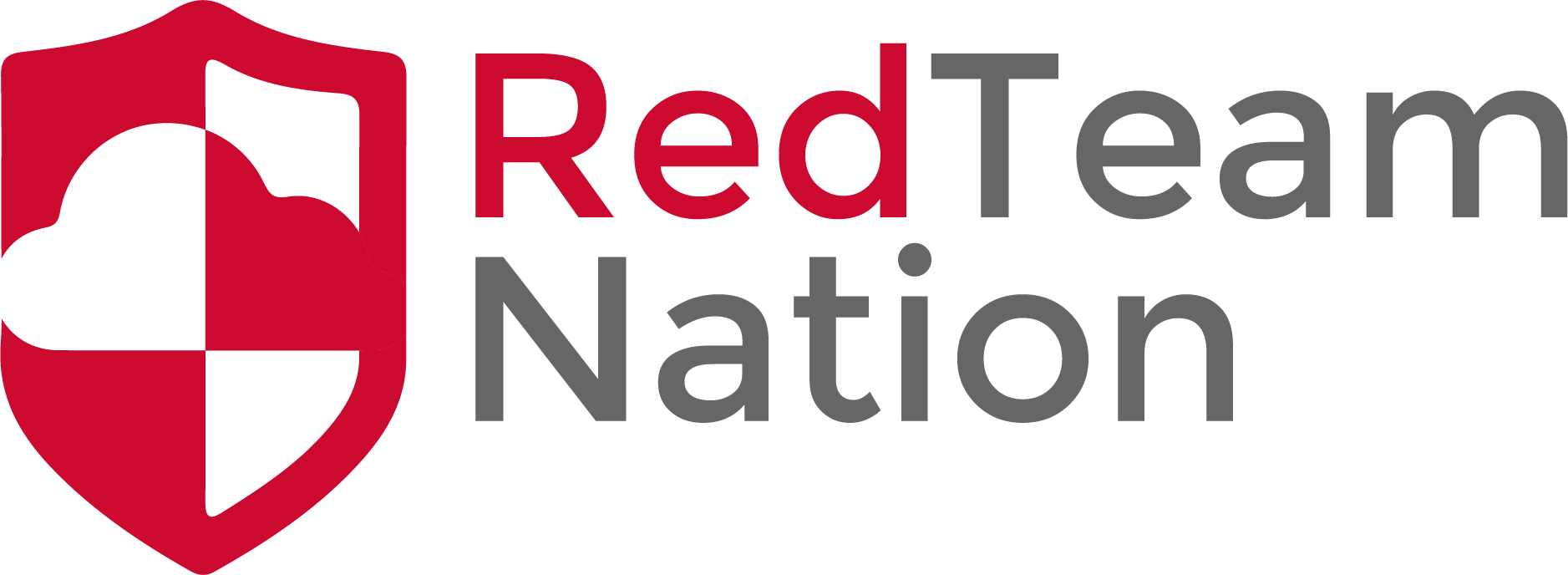 What is Business Risk?
Risk based on each finding and assessment as a whole
Level Approach
Low, Medium and High
Level of Risk based on the following
No knowledge of infrastructure
Full or large amount of knowledge of infrastructure
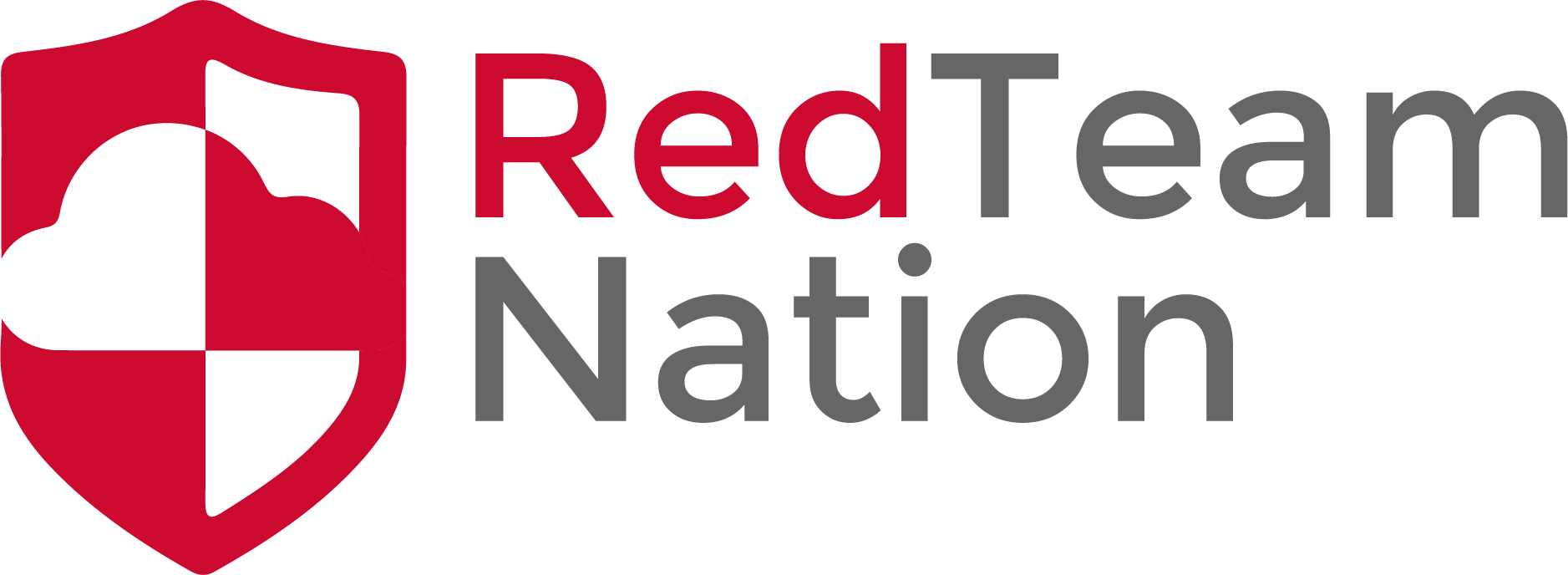 Low Risk
No Remote Code Execution issues
Out of date versions without exploits available
Weak file permissions that do not allow a raise in privileges
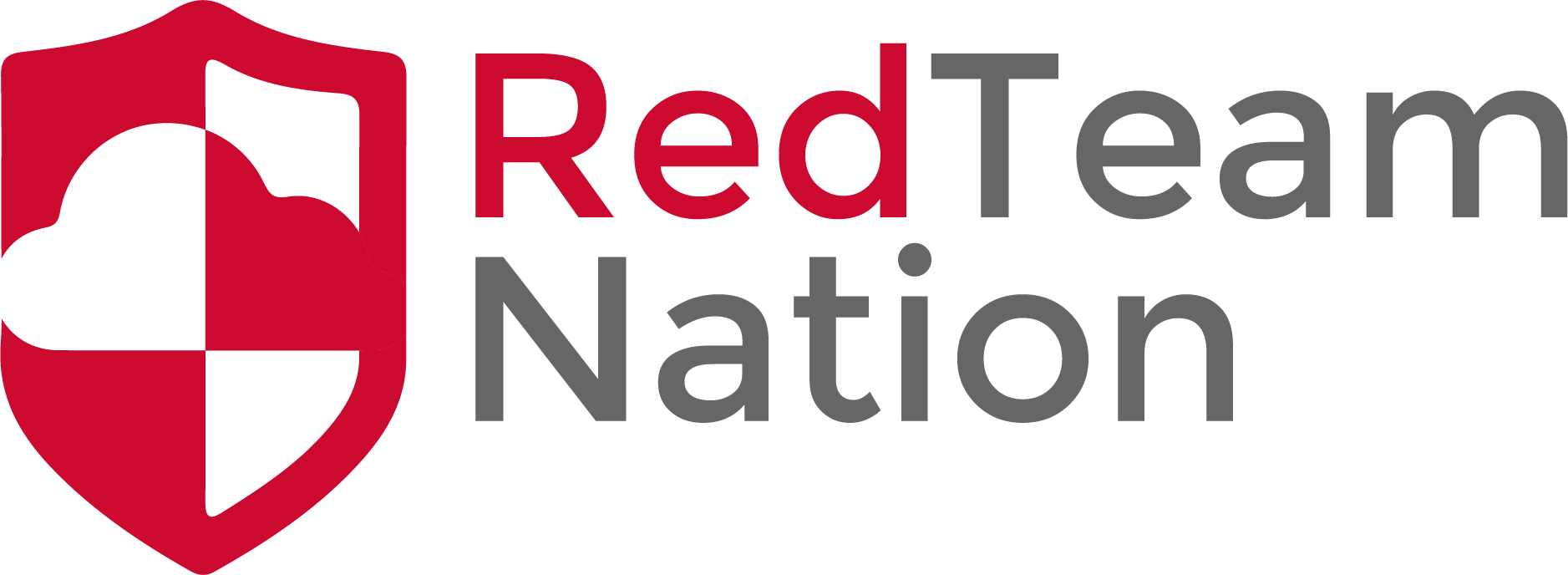 Medium Risk
Default credentials on web apps no code execution
XSS
LFI no code execution
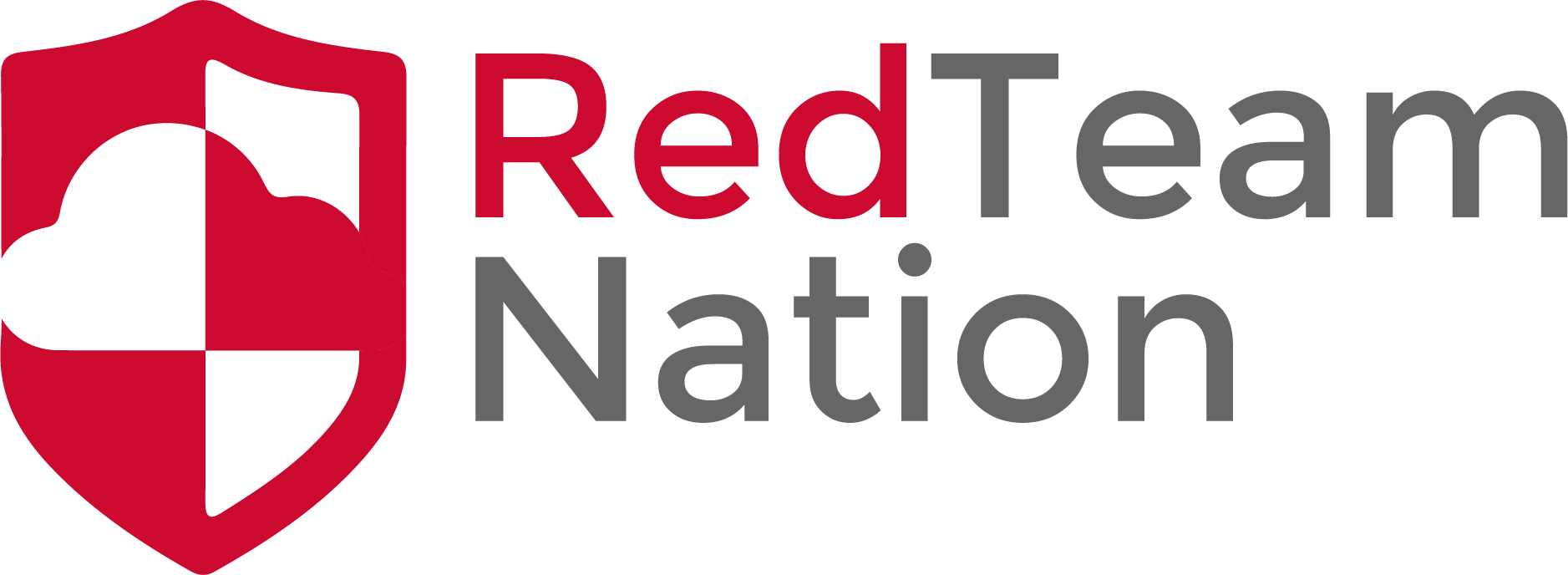 High Risk
Unauthenticated Remote Code Execution
Privilege Escalation 
Administrator/root access
Lateral movement